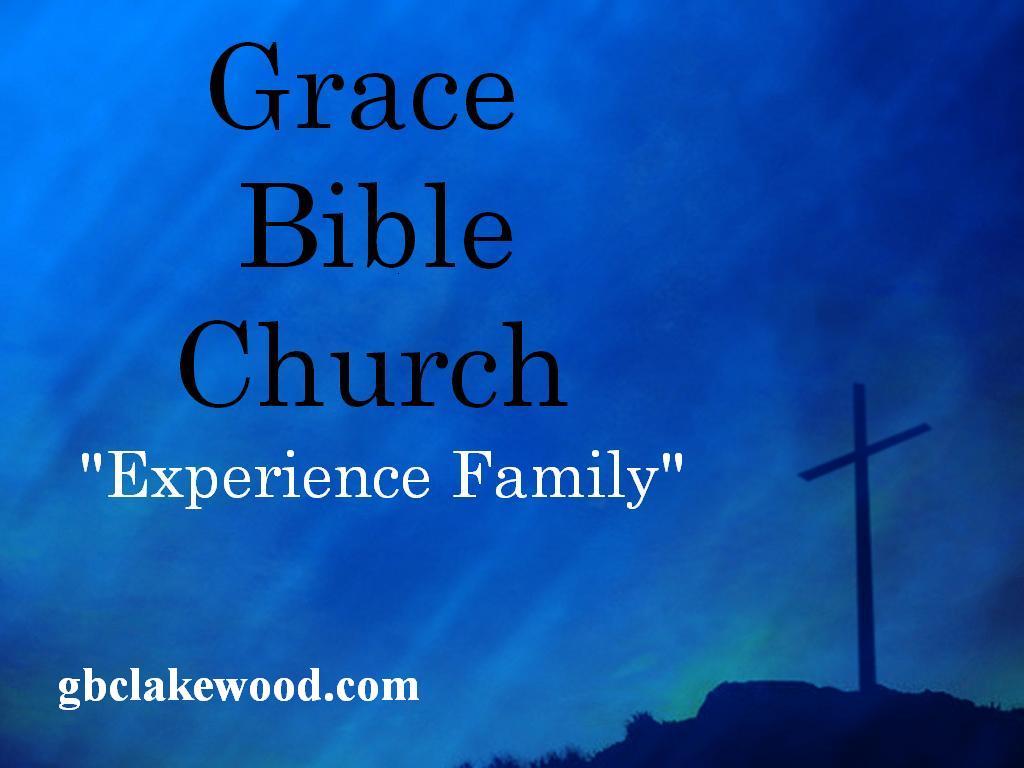 OMG
OH MY GOD
[Speaker Notes: OUTLINE
I. God’s Name is to be honored and revered.
A. “Take”= “nasa”- Do not “lift up” God’s Name inappropriately.
B. "name"= “shem”- God’s name sets Him apart from ALL OTHERS and God’s essence is concentrated in His name.
C. “shav”= “in vain”- Speaking God’s name ‘in vain” is to speak of God with irreverence or disrespect, speaking of God in an unworthy or frivolous manner.
D. Honoring God’s name through our actions
II. God’s Name means salvation. (Psalm 18:46, Isaiah 12:2)
A. All of God’s “names” are to be revered because He alone saves.
B. Jesus taught “Hallowed be Thy Name”: creates an attitude and mindset of Him, that is sustained not only in worship, but in everything we do and say.
C. Jesus identified with God’s Name. (John 10, The I Am Statements of Jesus)
D. There is no other name by which men are saved. Acts 4:11-12, Rom. 10:9-13)
III. Believers exalt God’s Name, not defame.
A. Worship God through Scripture.
B. Meditate on the names of God and His character.
C. Live consciously, “Coram Deo” (before God).]
God’s Name is to be honored and revered
[Speaker Notes: 3rd of the 10 commandments
The Hebrew word “nasa”, translated “you shall not take]
“NASA”
The Hebrew word “nasa”
Do not “lift up” God’s Name inappropriately
[Speaker Notes: 3rd of the 10 commandments
The Hebrew word “nasa”, translated “you shall not take or lift up
1. “The Hebrew word “nasa”, translated “you shall not take," means to “lift up”. It is widely used to describe “willful misuse or manipulation of an item or idea.” It is used both figuratively and literally. Here are some of the ways it is used: to lift up your hand in taking an oath, to lift up one’s head as in restoration to honor or joy, to lift up the eyes as in love or desire of men or of God, to lift up your voice as in weeping, praying or singing. Another way it is used is in “carrying” guilt or punishment, but the third category of the same word stressed “the taking away” or forgiveness of sin and guilt.) The idea is this: Do not “lift up” God’s Name inappropriately. Do not misuse His Name.]
“SHEM”
The Hebrew word “Shem”
Do not lift up God’s “Name” inappropriately
[Speaker Notes: 2. “The Hebrew word for "name," “shem”, also means reputation, fame or glory. “Name” in the Old Testament included a description of character and set one person apart from another. The word, “shem”, also suggests something high or elevated, implying that God’s name is majestic and excellent. Psalm 8:9 proclaims that truth: “O LORD, our Lord, how majestic is your name in all the earth!” God’s name marks Him as the most outstanding in all of the universe. His name signifies everything about His glorious nature, His reputation and character, and distinctiveness, setting Him apart from all other beings as the Only One Eternal and Everlasting God; God’s very essence is concentrated in His name.]
“SHAV”
The Hebrew word “Shav”
Do not lift up God’s Name “inappropriately”
[Speaker Notes: . “shav”= “in vain”- Speaking God’s name ‘in vain” is to speak of God with irreverence or disrespect, speaking of God in an unworthy or frivolous manner.

"name"= “shem”- God’s name sets Him apart from ALL OTHERS and God’s essence is concentrated in His name.
20 And God spoke all these words, saying:

3. Misusing the name of God is clarified by the final phrase "in vain," translated from the Hebrew word “shav”; “Shav” is a noun meaning "emptiness, nothingness, vanity, emptiness of speech, lying, or worthlessness." Using the Lord’s name “in vain” is to speak of God with irreverence or disrespect, speaking of God in an unworthy or frivolous manner. The name of the Lord is holy in that same way that He is holy. His name is a representation of His glory, His majesty, and His supreme deity. We are to esteem and honor His name as we revere and glorify God Himself. To do any less is to take His name in vain.
( under grace we are guiltless so how much more should we want to do the things which please Him)


2 “I am the Lord your God, who brought you out of the land of Egypt, out of the house of bondage.

3 “You shall have no other gods before Me.

4 “You shall not make for yourself a carved image—any likeness of anything that is in heaven above, or that is in the earth beneath, or that is in the water under the earth; 5 you shall not bow down to them nor serve them. For I, the Lord your God, am a jealous God, visiting the iniquity of the fathers upon the children to the third and fourth generations of those who hate Me, 6 but showing mercy to thousands, to those who love Me and keep My commandments.

7 “You shall not take the name of the Lord your God in vain, for the Lord will not hold him guiltless who takes His name in vain.]
Honoring God’s name through our actions
[Speaker Notes: Romans 12: 1-2
I beseech you therefore, brethren, by the mercies of God, that you present your bodies a living sacrifice, holy, acceptable to God, which is your reasonable service. 2 And do not be conformed to this world, but be transformed by the renewing of your mind, that you may prove what is that good and acceptable and perfect will of God.]
Romans12:1-2
“I beseech you therefore, brethren, by the mercies of God, that you present your bodies a living sacrifice, holy, acceptable to God, which is your reasonable service. 2 And do not be conformed to this world, but be transformed by the renewing of your mind, that you may prove what is that good and acceptable and perfect will of God.”
[Speaker Notes: It is simple , not easy, but simple do what ever it takes to live who we are in Christ]
Honoring God’s name through our actions
Using God’s name in advertising and 
    honoring your work.
Honoring marriage vows.
Keeping our word.
[Speaker Notes: Romans 12: 1-2
I beseech you therefore, brethren, by the mercies of God, that you present your bodies a living sacrifice, holy, acceptable to God, which is your reasonable service. 2 And do not be conformed to this world, but be transformed by the renewing of your mind, that you may prove what is that good and acceptable and perfect will of God.]
God’s name is powerful
All of His names are to be revered
Salvation is in His name
His name is hallowed
[Speaker Notes: God’s Name means salvation. (Psalm 18:46, Isaiah 12:2)
A. All of God’s “names” are to be revered because He alone saves. Jerry’s List of names 
B. There is no other name by which men are saved., Rom. 10:9-13) Romans 10:9-13 ;9 that if you confess with your mouth the Lord Jesus and believe in your heart that God has raised Him from the dead, you will be saved. 10 For with the heart one believes unto righteousness, and with the mouth confession is made unto salvation. 11 For the Scripture says, "Whoever believes on Him will not be put to shame." 12 For there is no distinction between Jew and Greek, for the same Lord over all is rich to all who call upon Him. 13 For "whoever calls on the name of the Lord shall be saved." (Here Paul quotes Joel 2:32.)

C. Jesus taught “Hallowed be Thy Name”: creates an attitude and mindset of Him, that is sustained not only in worship, but in everything we do and say.
Jesus taught his disciples to pray in Matthew 6:10, Our Father in heaven, Hallowed be Your name.” "Hallowing” God’s name exalts not only the name of the Lord, but everything that God has ever done. Hallowing God’s name creates an attitude and mindset of Him, a submission to His will as God, that is sustained not only in worship, but in everything we do and say. (1 Corinthians 10:31; Colossians 3:17, 23-24). Where God's name is hallowed, God is loved and revered. Where His Name is hallowed, His kingdom is eagerly anticipated, and His will obeyed. God's name speaks of more than a title such as "God," "Lord," or "Jehovah." It speaks of God Himself and is the composite of all His attributes. “Hallowed be Thy Name.” 23 And whatever you do, do it heartily, as to the Lord and not to men, 24 knowing that from the Lord you will receive the reward of the inheritance; for[a] you serve the Lord Christ.]
Believers exalt God’s Name
Worship God through Scripture.
Meditate on the names of God and His character
Live consciously, “Coram Deo” (in the presence of God).
[Speaker Notes: . Believers exalt God’s Name, not defame.
A. Worship God through Scripture.
B. Meditate on the names of God and His character.
C.  Live consciously, “Coram Deo” (before God).]
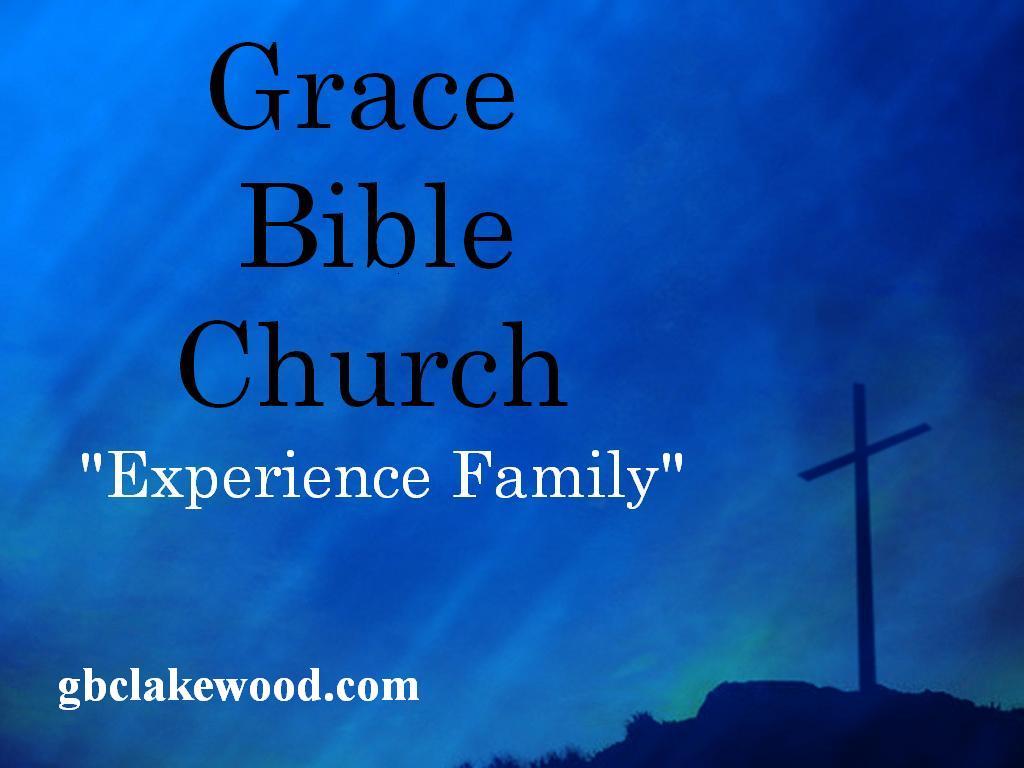